Stati Uniti d'America
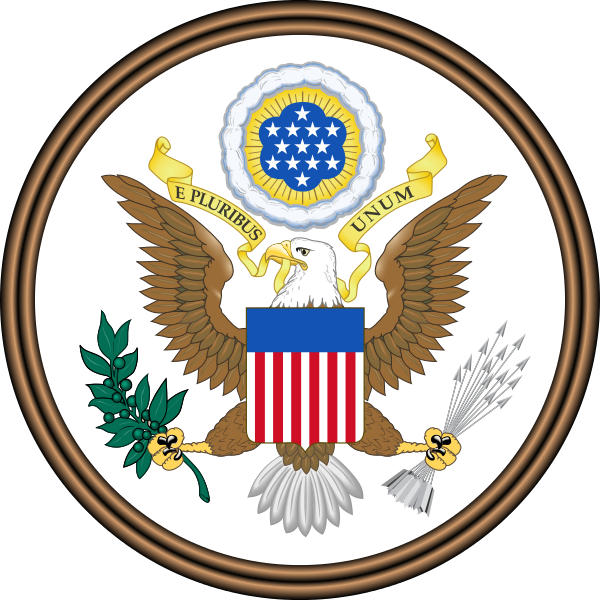 Citta capitale
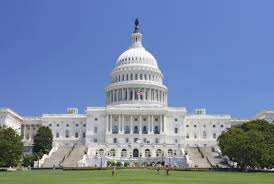 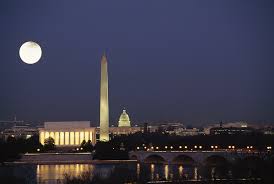 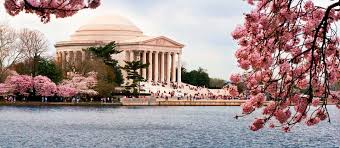 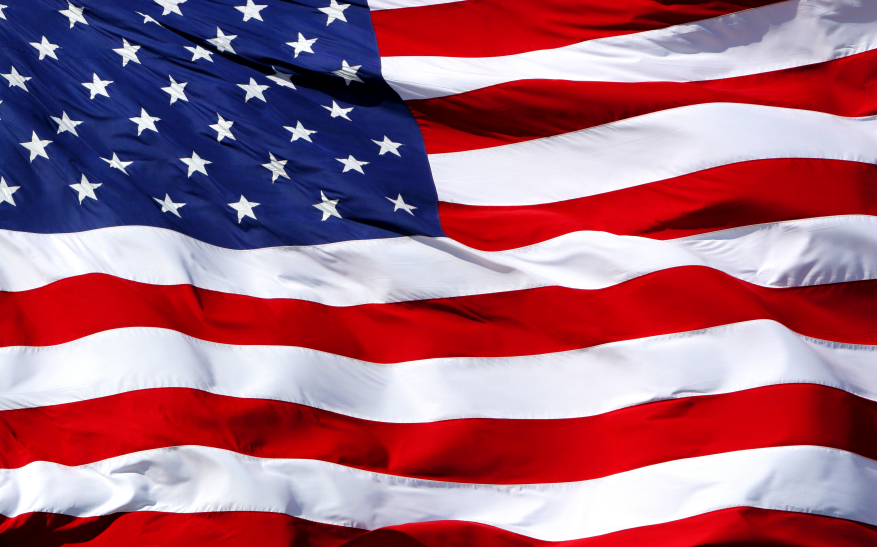 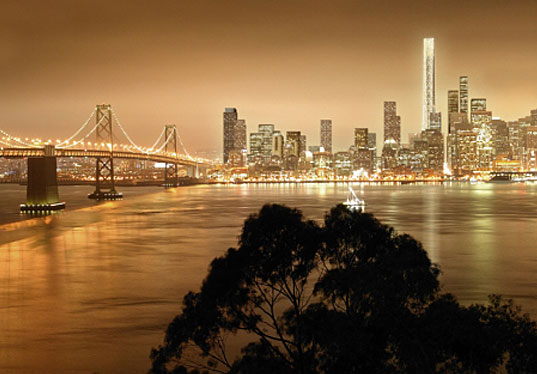 Citta
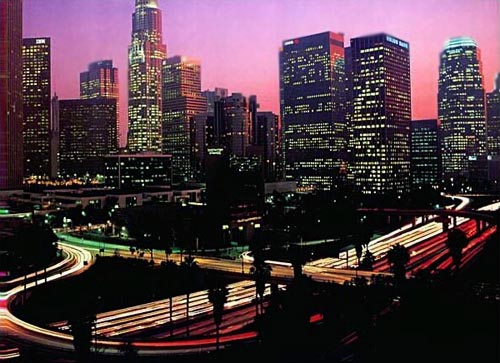 San Francisco
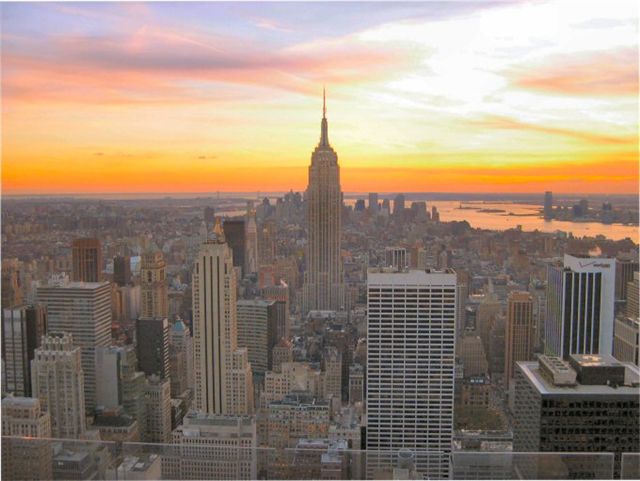 Los Angeles
New York
Scienzati
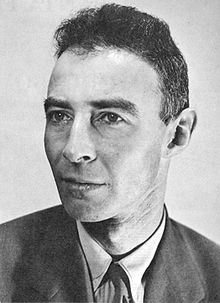 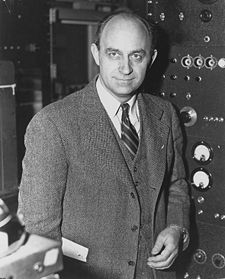 dr. Robert oppenheimer                                                                              Enrico Fermi
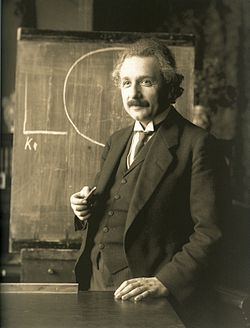 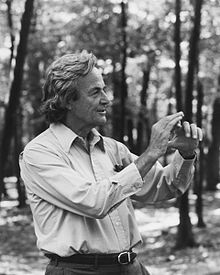 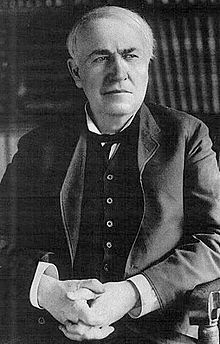 Albert Einstein                               Richard feynman             Thomas Alva Edison
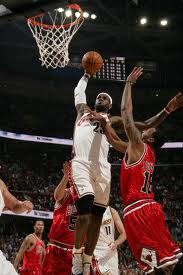 Sport
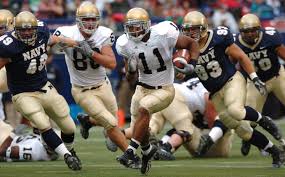 Pallacanestro                       Football
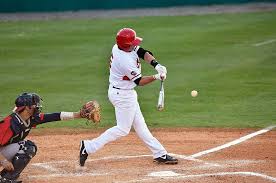 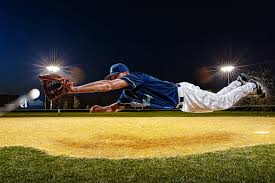 Baseball
Film
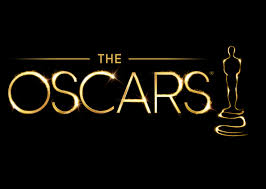 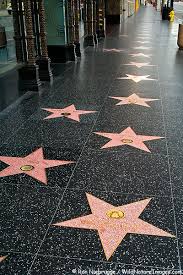 Musica
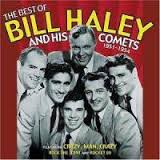 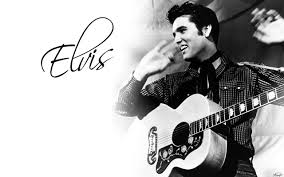 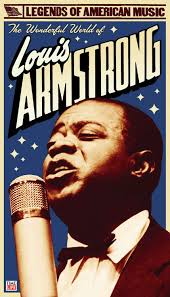